Presentation title
By presenter name
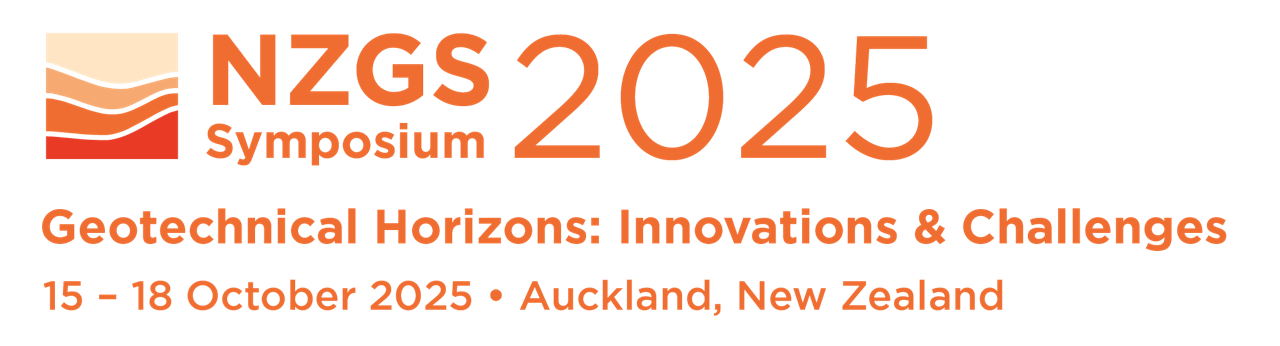 Slide title (size 44 pt)
Body text (size 28 pt)
Supporting text (image captions, source citations) (size 20 pt)
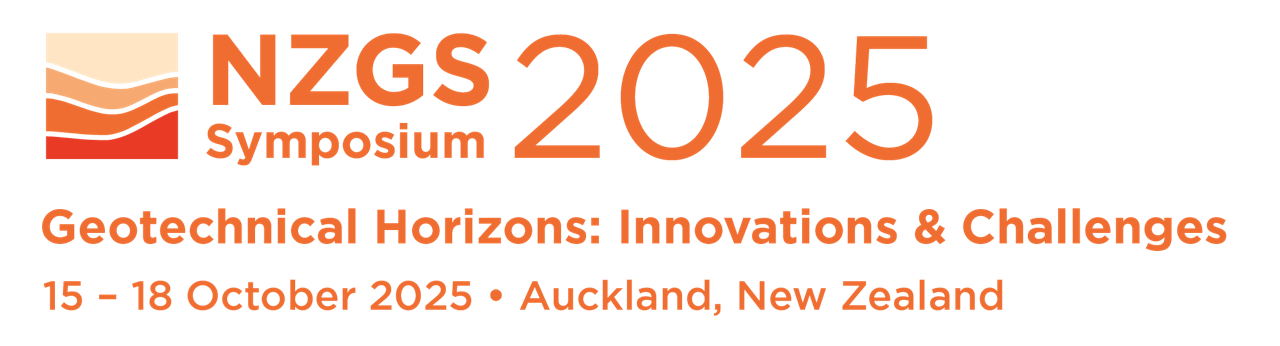 Readable font
Fonts like Arial, Helvetica, Calibri, Lato, or Verdana are much easier to read on a screen from a distance than serif fonts (like Times New Roman). They are clean and crisp.
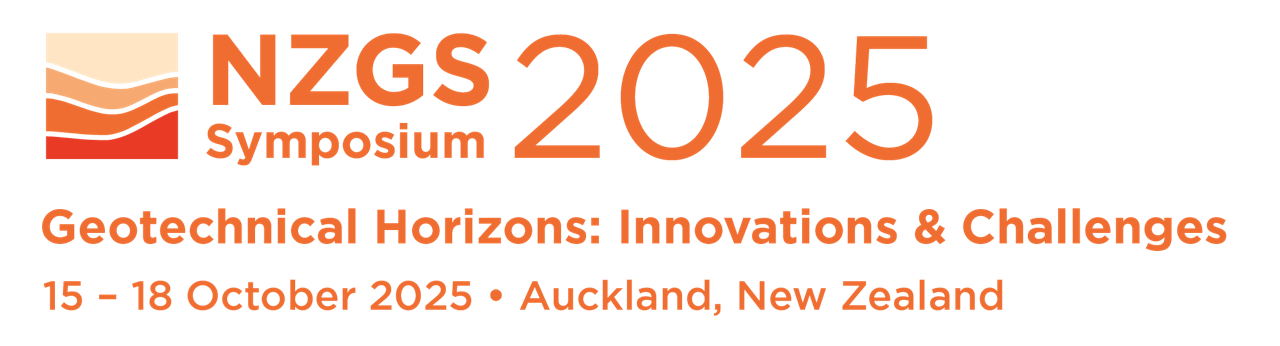 High contrast is essential
Use dark text on a light background (e.g., black on white/beige). 
Or, use light text on a dark background (e.g., white/yellow on navy blue/black). 
Avoid using busy or patterned backgrounds like the carpet in the photo—they make text very difficult to read.
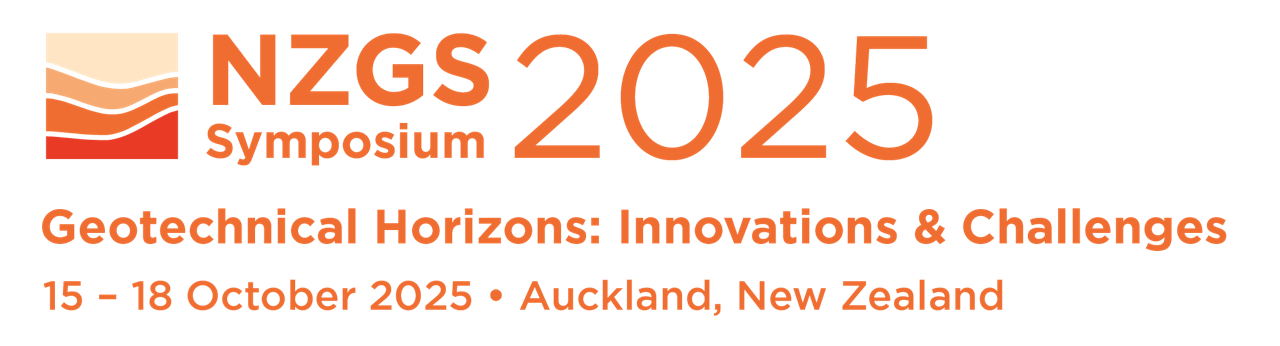 Less is more (The 6x6 Rule is a START)
Don't put a wall of text on your slide (like the example in your photo). 
A good guideline is no more than 6 lines of text, with 6 words per line. 
Even better: use one big idea per slide. A single powerful image and a few words in a large font are far more effective than a crowded slide.
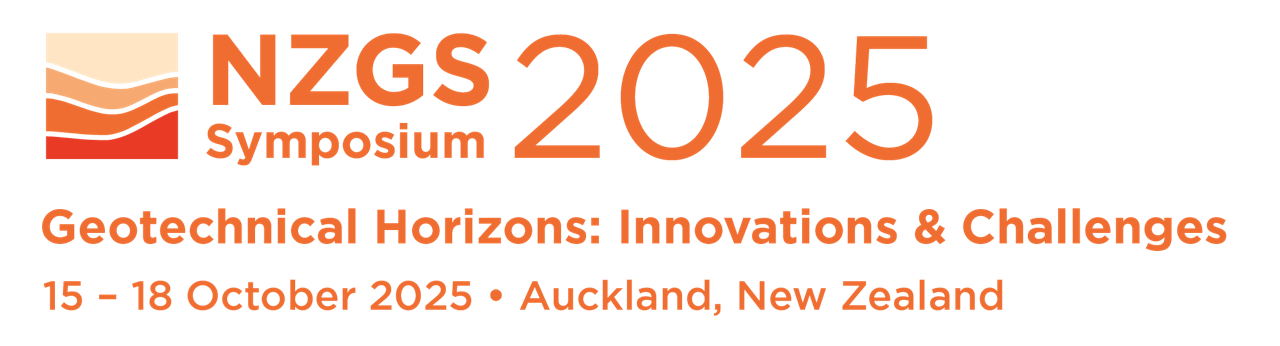 The "Stand Back Test”
Once you've designed your slide, stand back about 6-8 feet (2-2.5 meters) from your computer monitor. Can you still read everything clearly and easily? If not, your font is too small. This simulates how someone in the audience will see the screen.
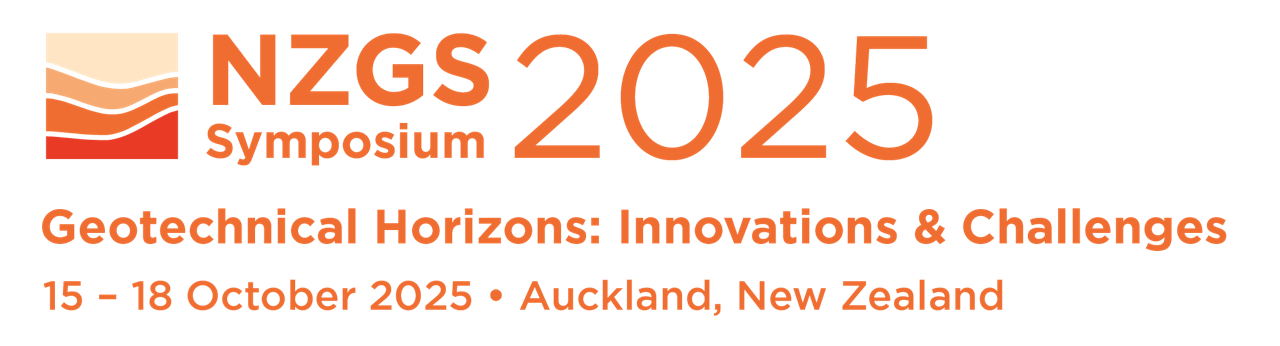